O’REILLY
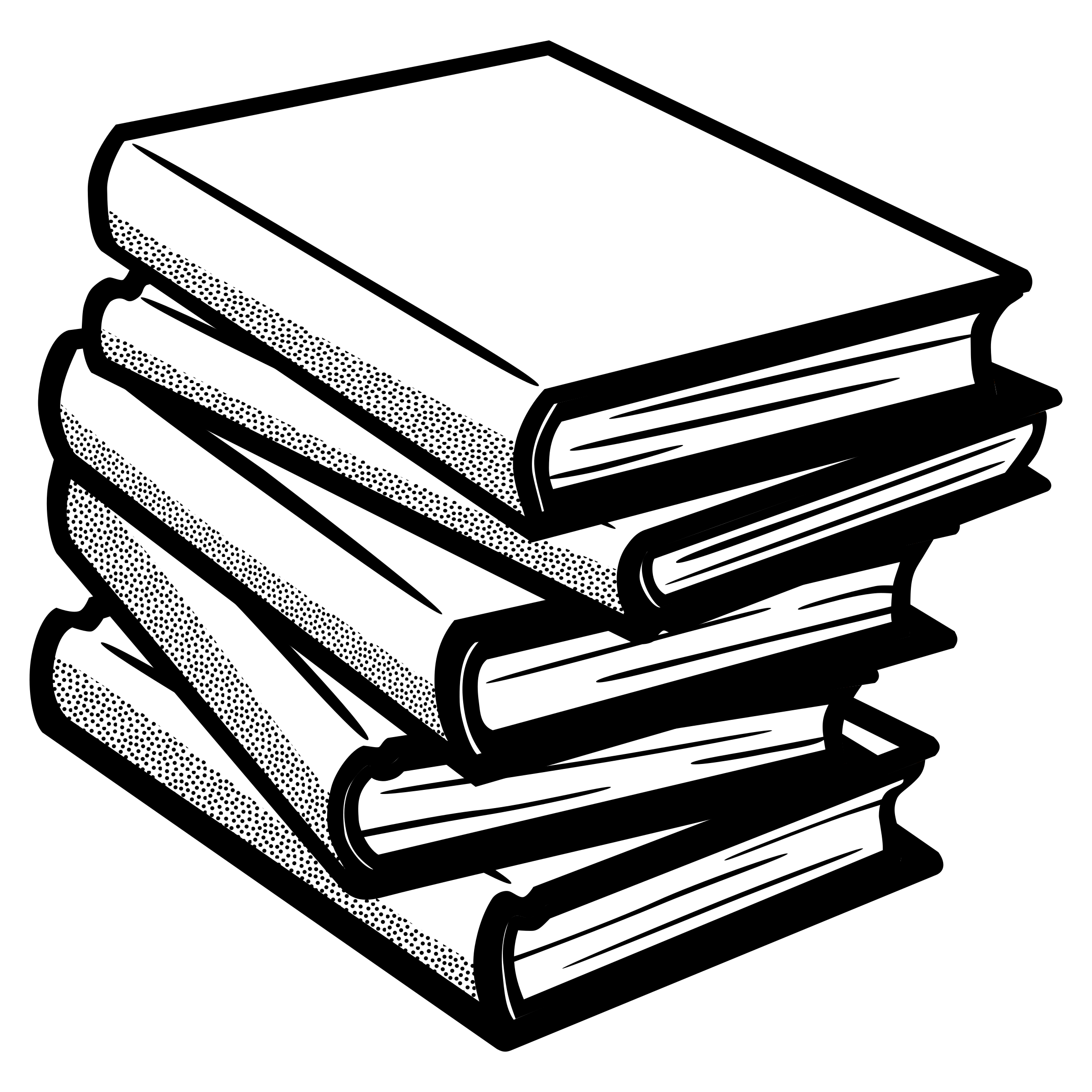 Why you
should not follow textbook examples
A TEXTBOOK ABOUT HOW NOT TO
FOLLOW TEXTBOOK EXAMPLES
Gary Steers
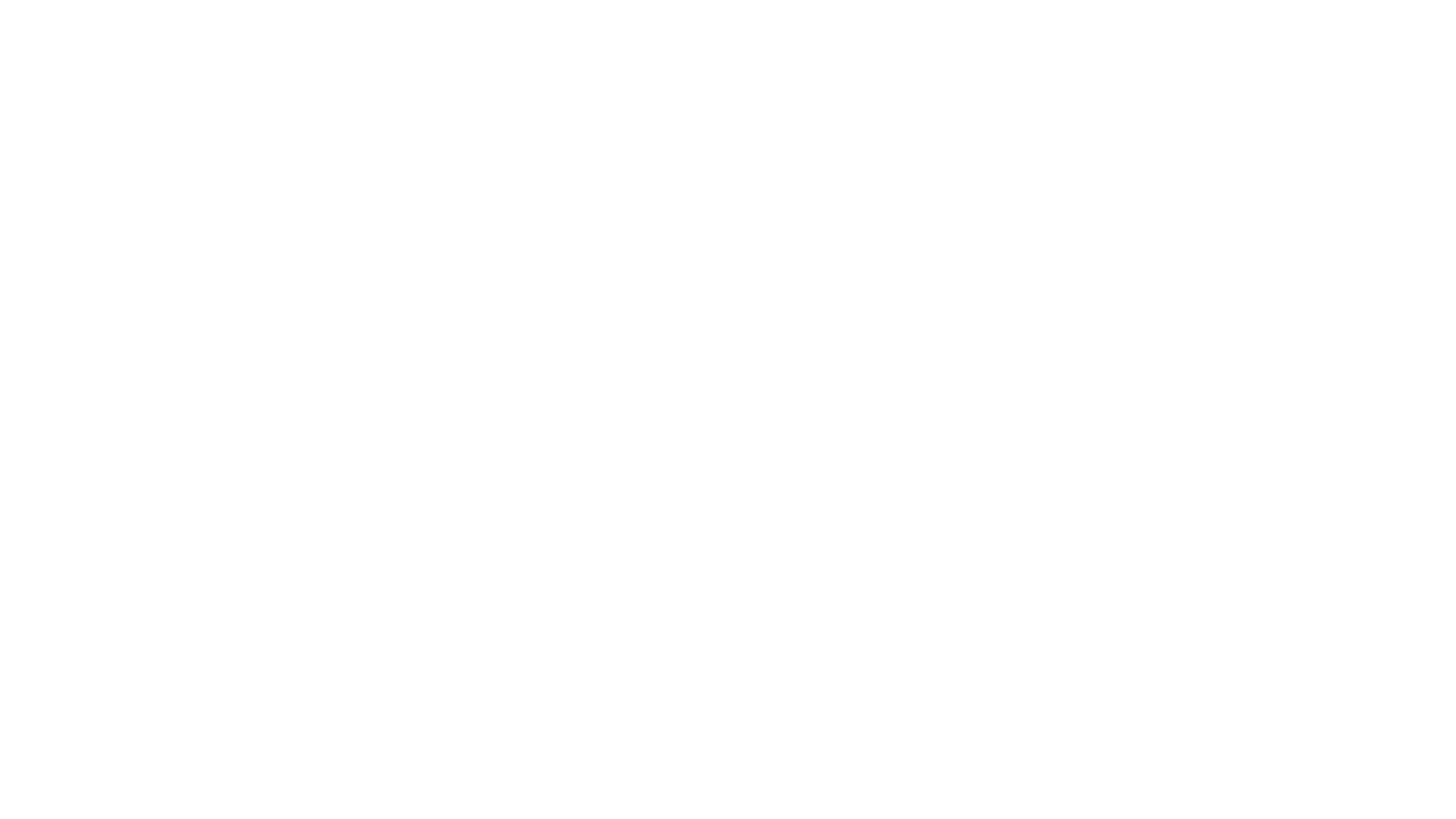 DISCLAIMER
I am not the copyright holder ofthe original text

I will not disclose any networks thatwere found to be ‘vulnerable’

All instances have been ethically reportedand subsequently fixed
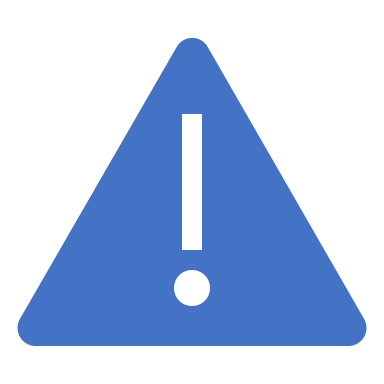 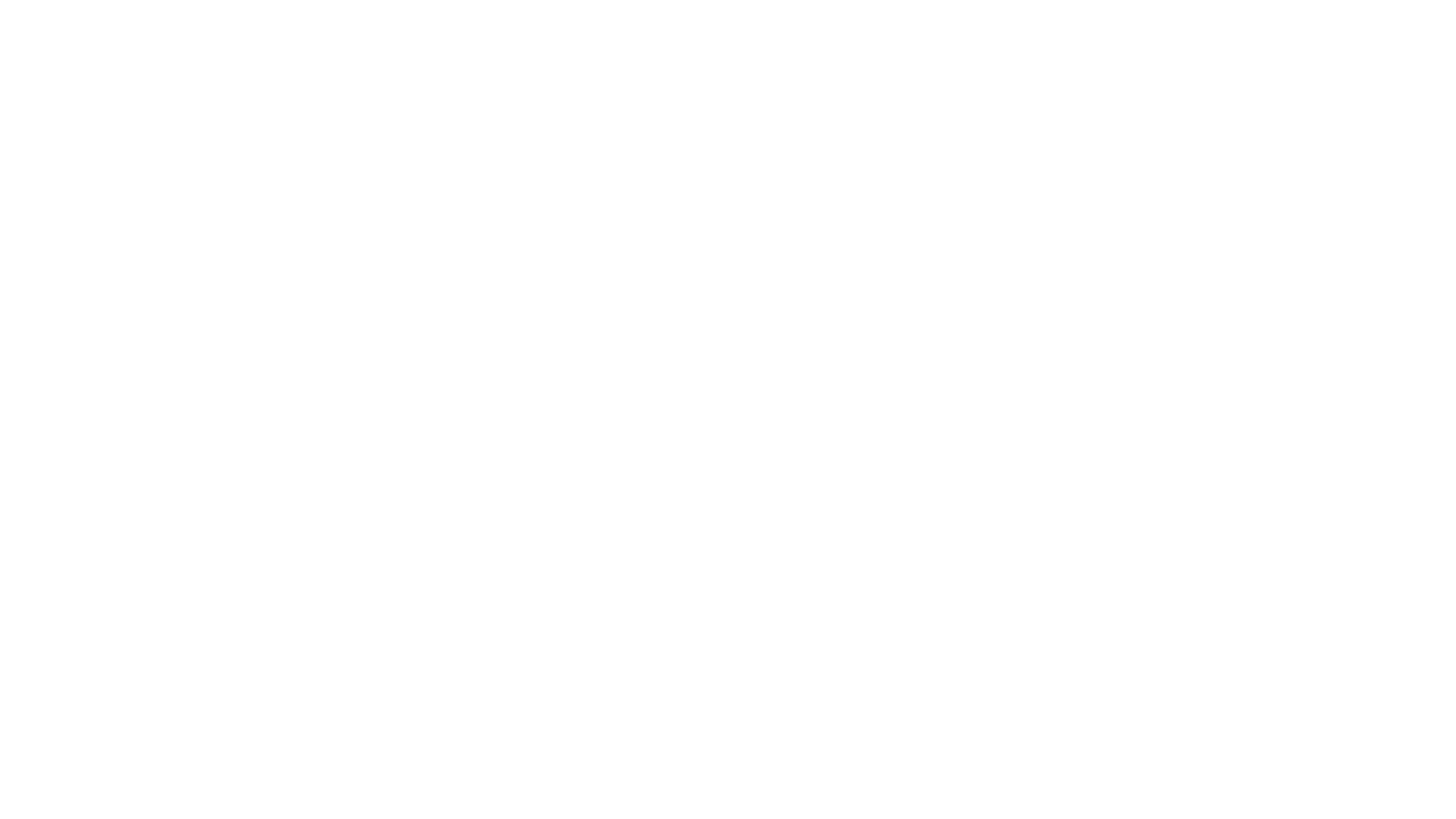 Task: Re-Invent the wheel for a new install
While designing a network for a platform deployment I decided to use the grey matter and not copy and paste boilerplate configs

I decided to follow the well known ‘RTFM’ method(not to be confused with RFC2721)

Picked an O’REILLEY book for the majority of the reading“O’REILLY® - Juniper MX Series”

This was not for an MX Series device, but All JunOS is equal right?....(different talk for a different time)
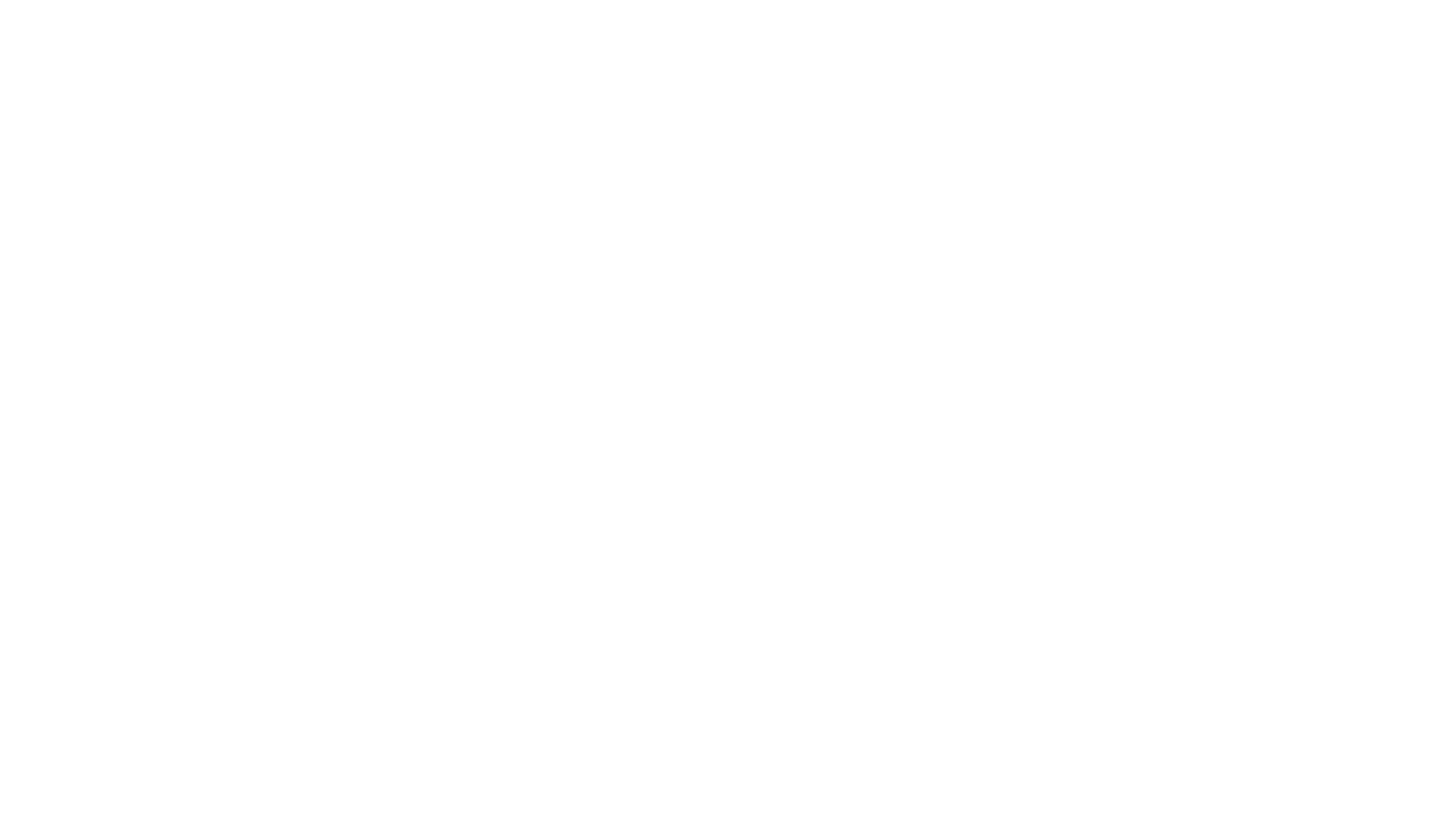 I need to write a firewall to protect the device from the bad guys

New platform and new feature sets

Need to validate firewall configwill protect the system and stillallow operation of new features

Be a good internet citizen and respondcorrectly to diagnostic packets(ICMP/Tracerotue/PMTU etc etc)
Chapter 4: Routing Engine Protection and DDoS
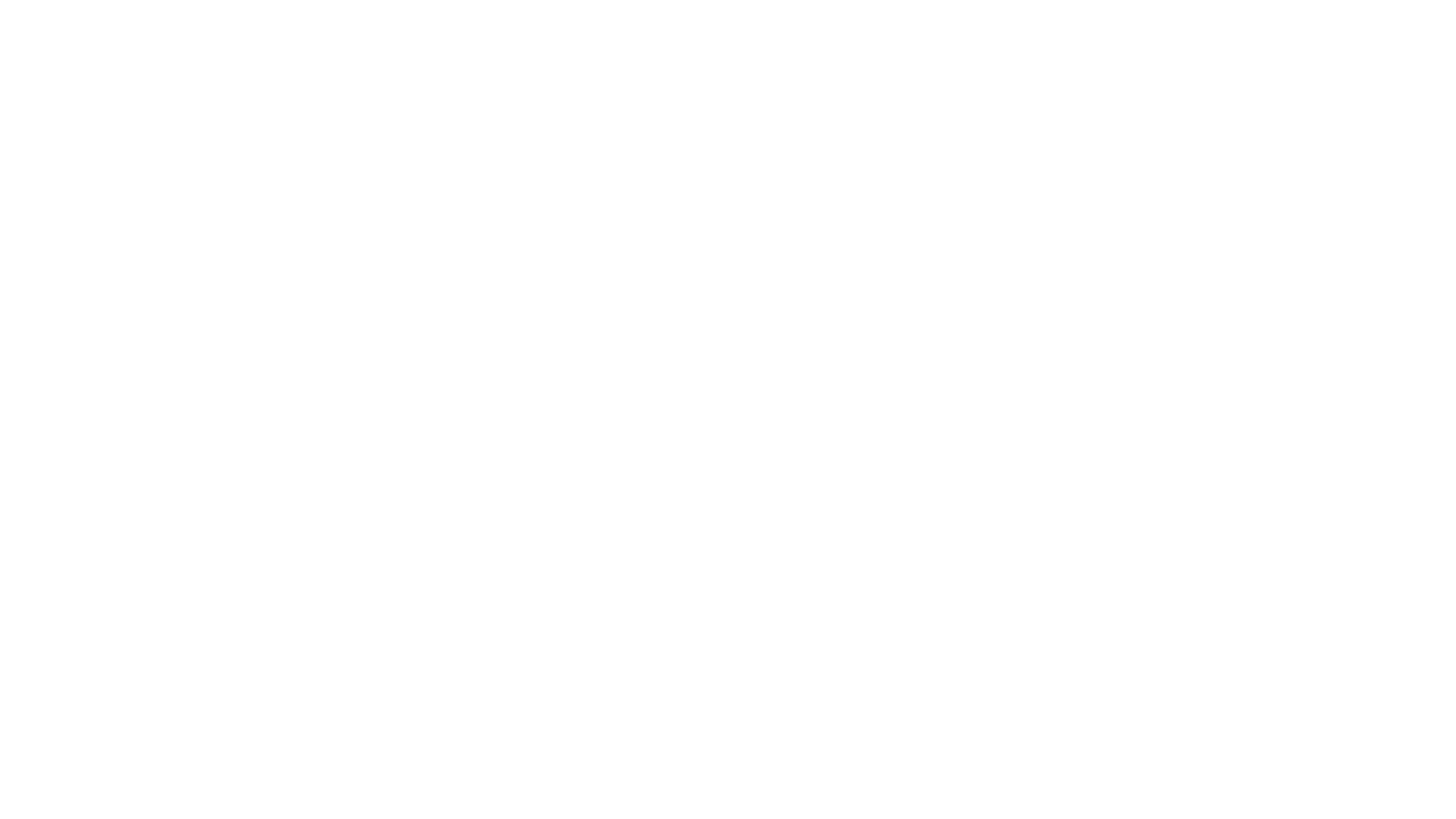 Chapter 4: Routing Engine Protection and DDoS
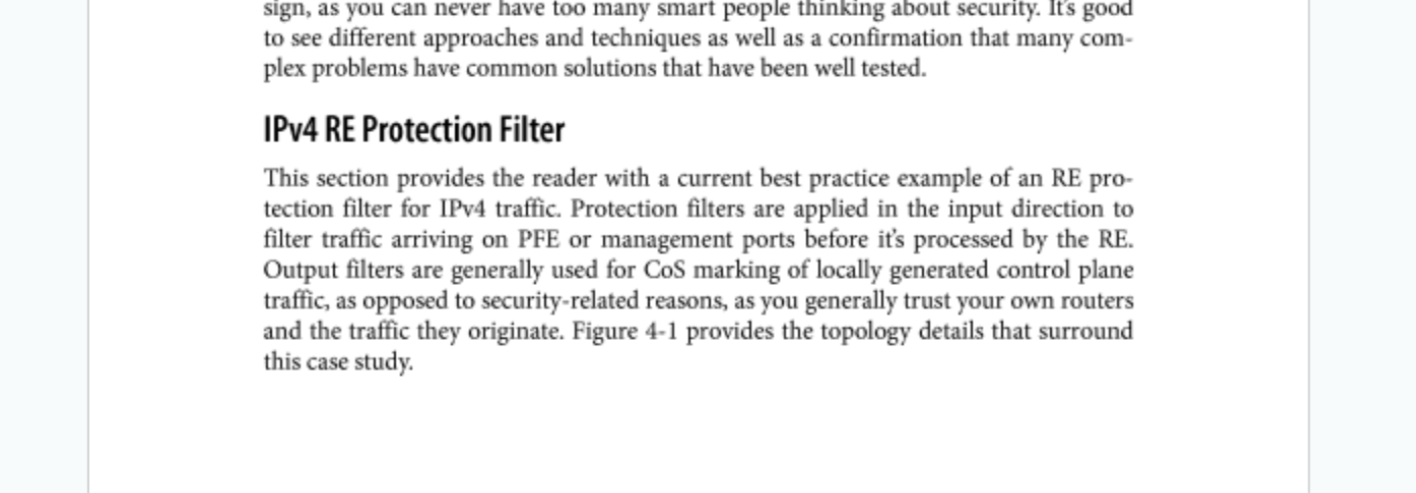 This is a GREAT place to start right?
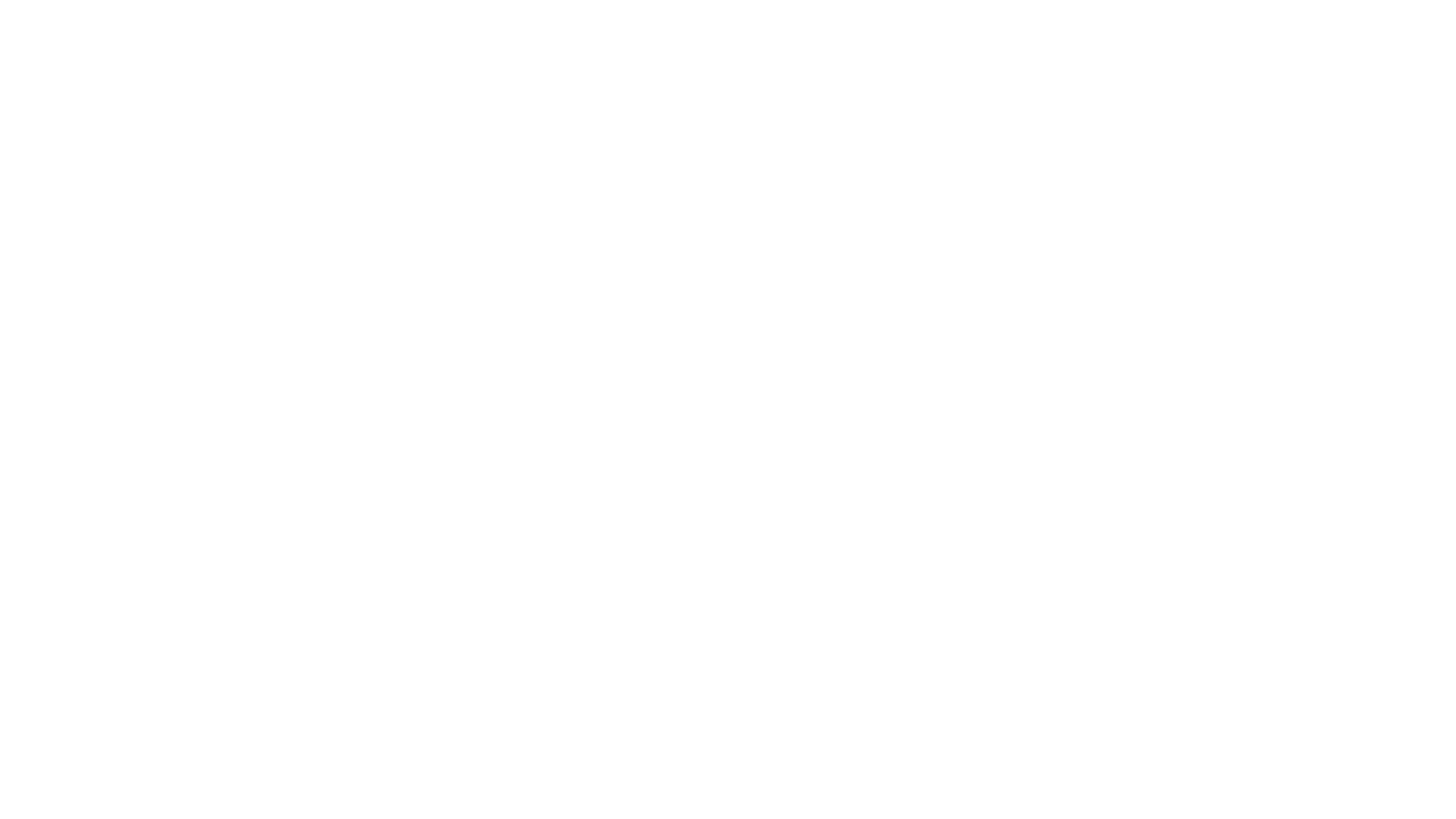 Allowing Traceroute...
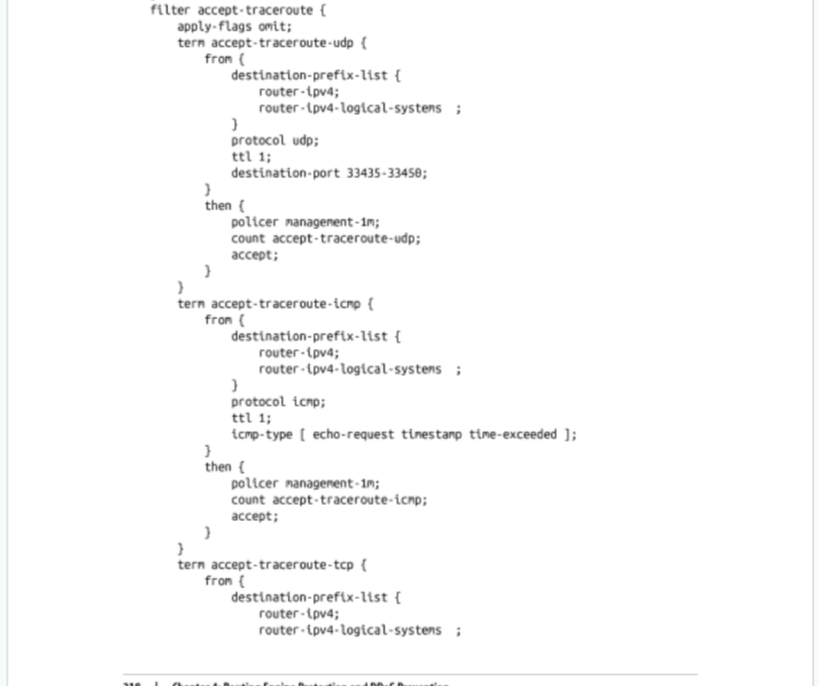 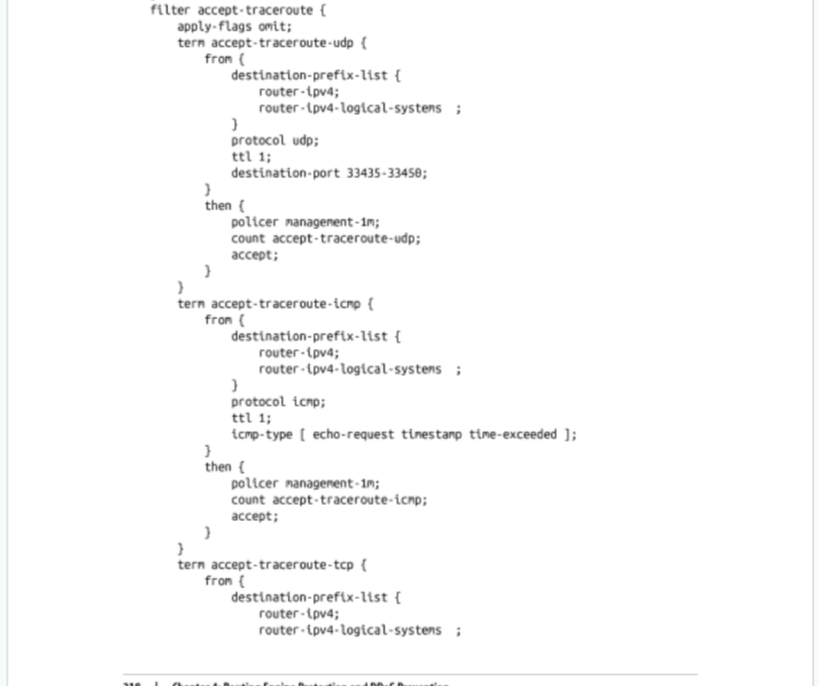 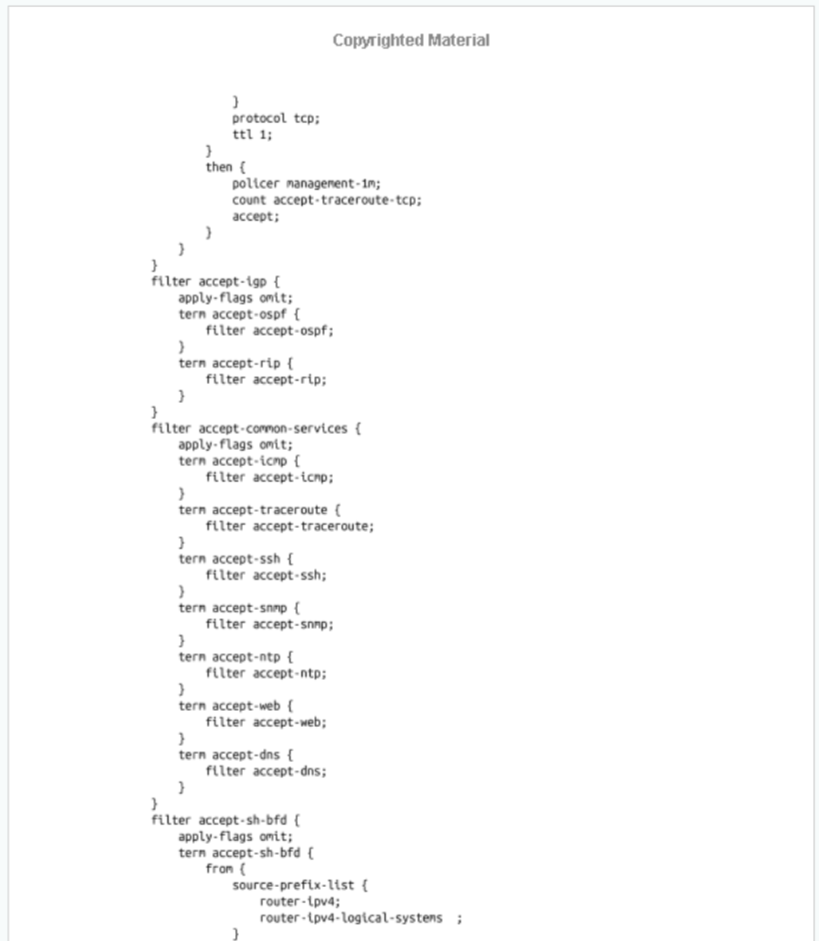 Looks Good!...

WAIT...

WHAT ON EARTH IS THAT?????
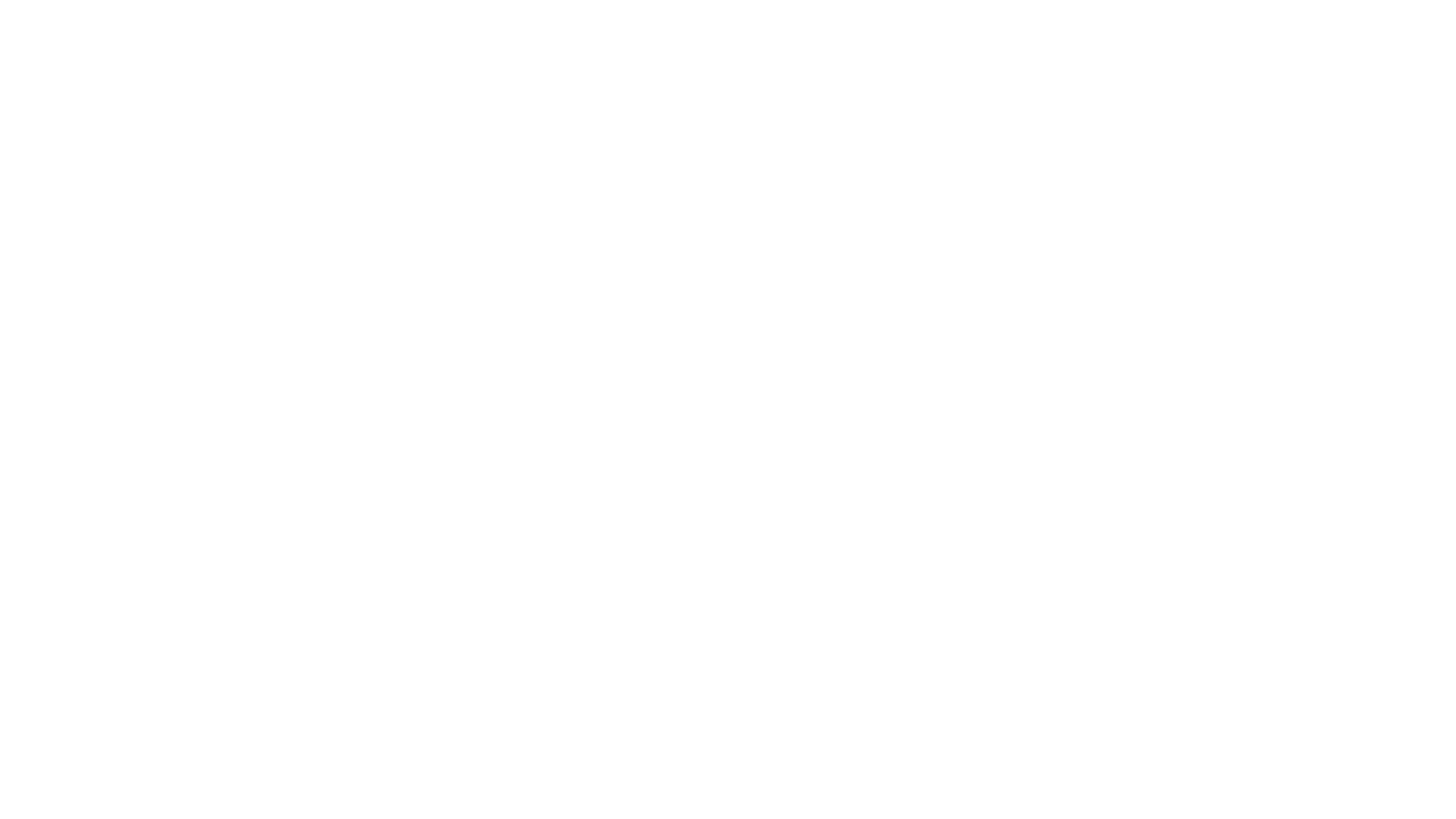 Allowing Traceroute...
Did you spot the problem?
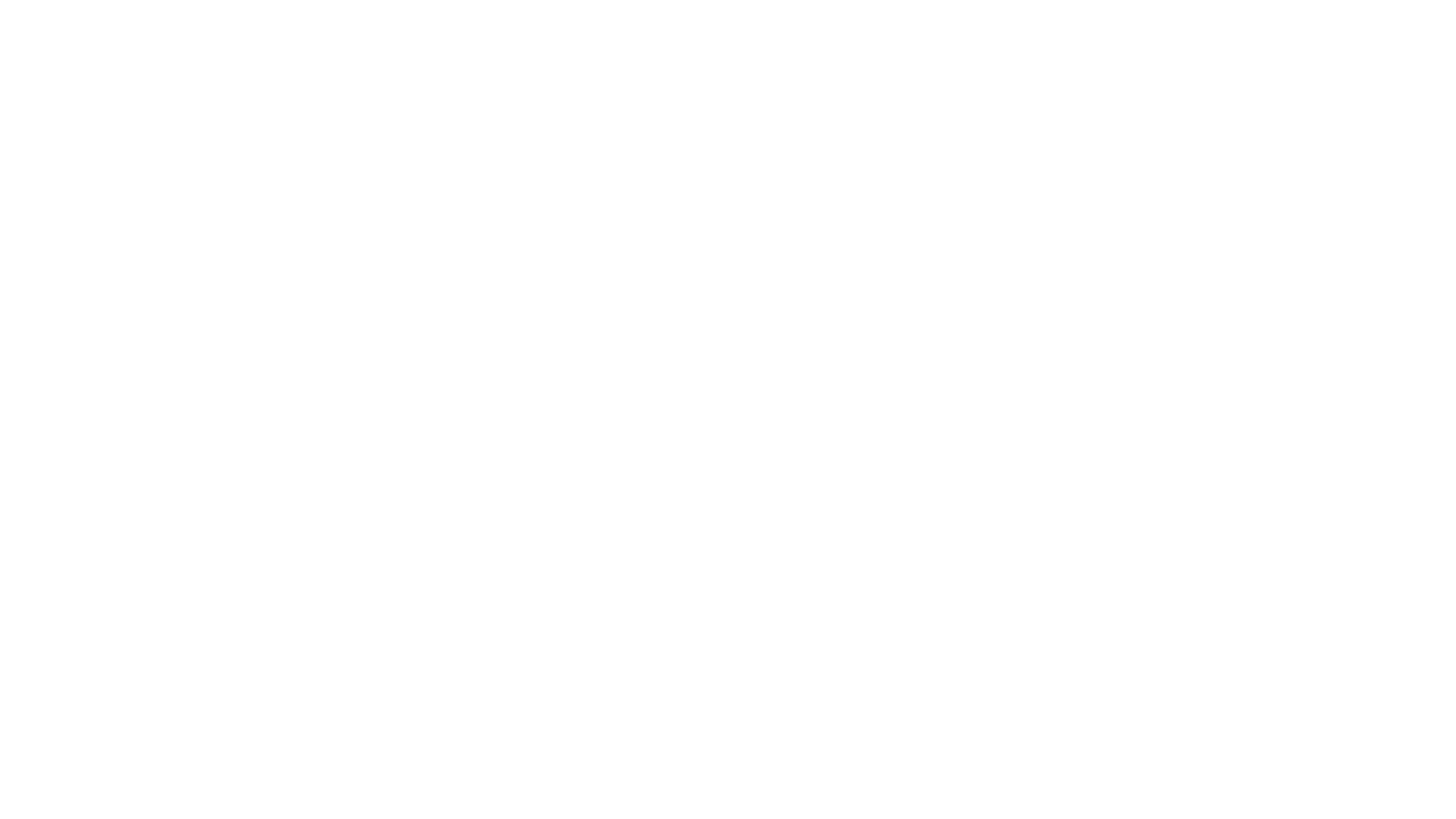 Allowing Traceroute...
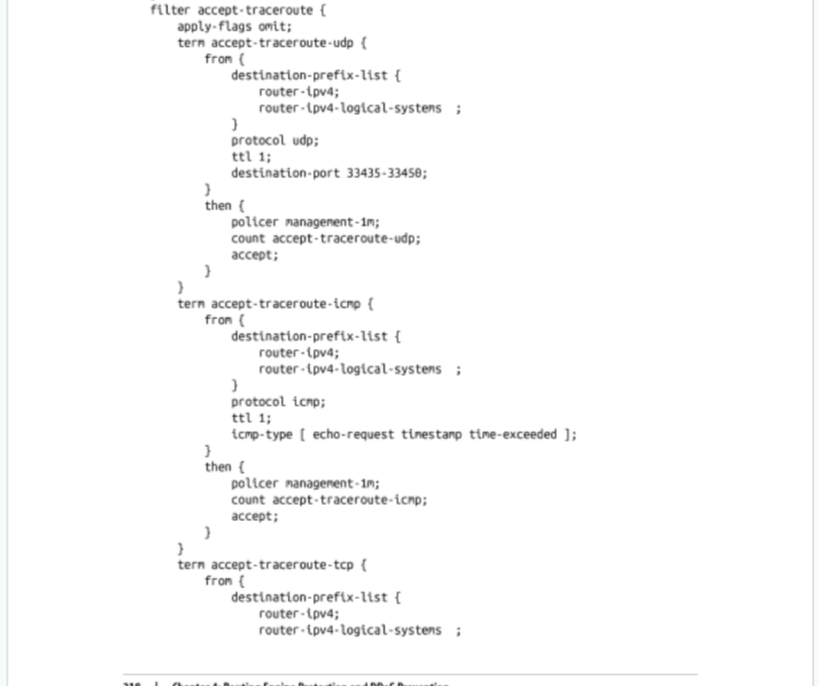 Where Destination is one of routers IP’s

Where the Protocol is TCP

Where TTL == 1


ACCEPT == Let the packet through the firewall so that the kernel can respond with the appropriate response...

That’s all fine right?
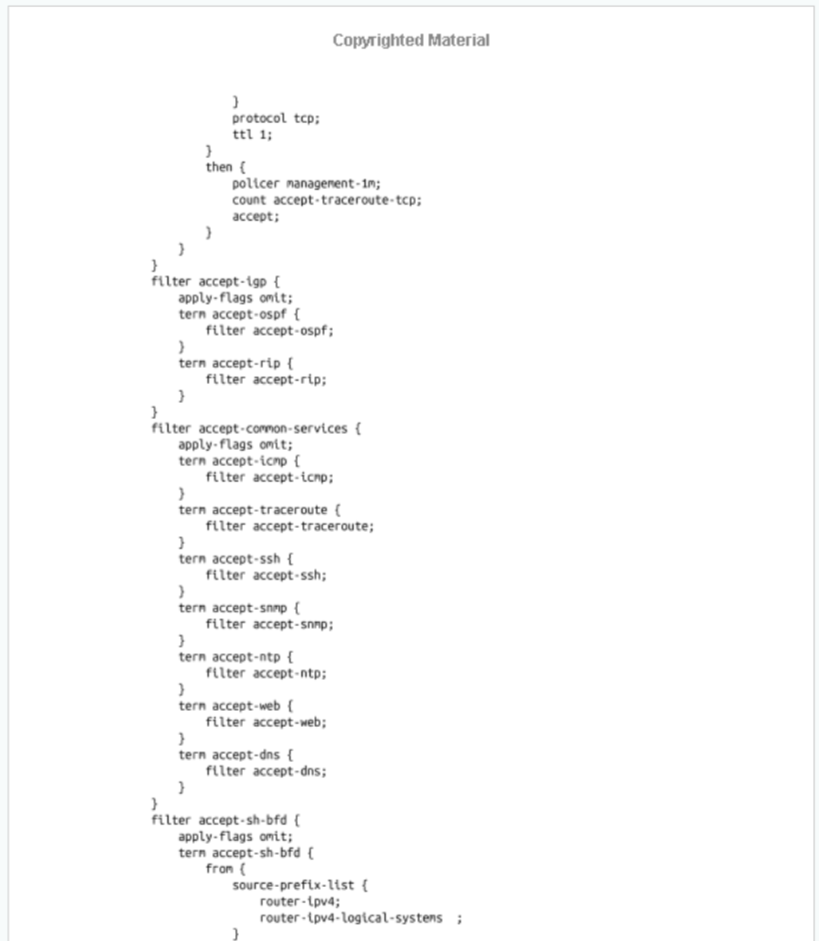 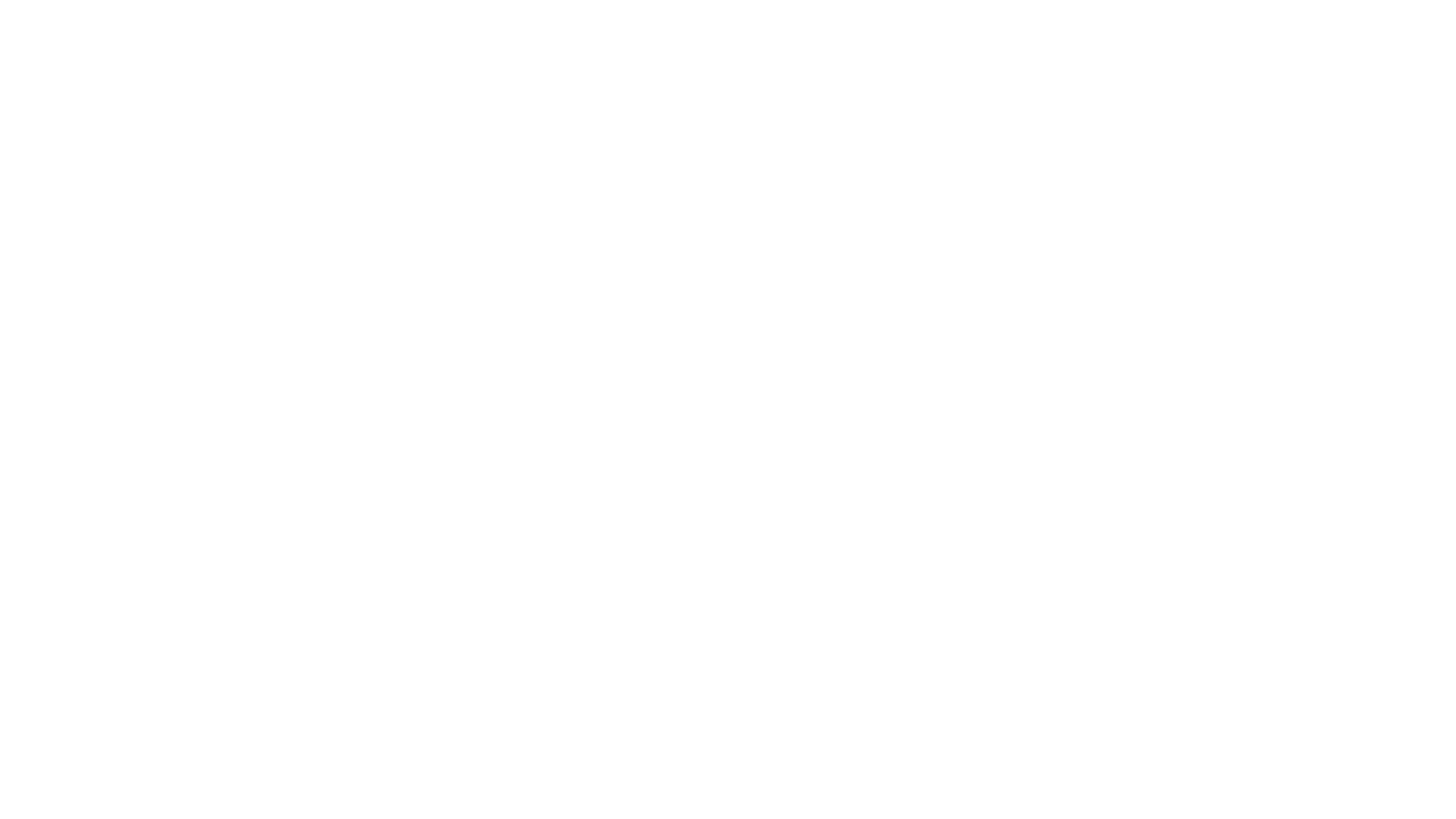 What is TTL?
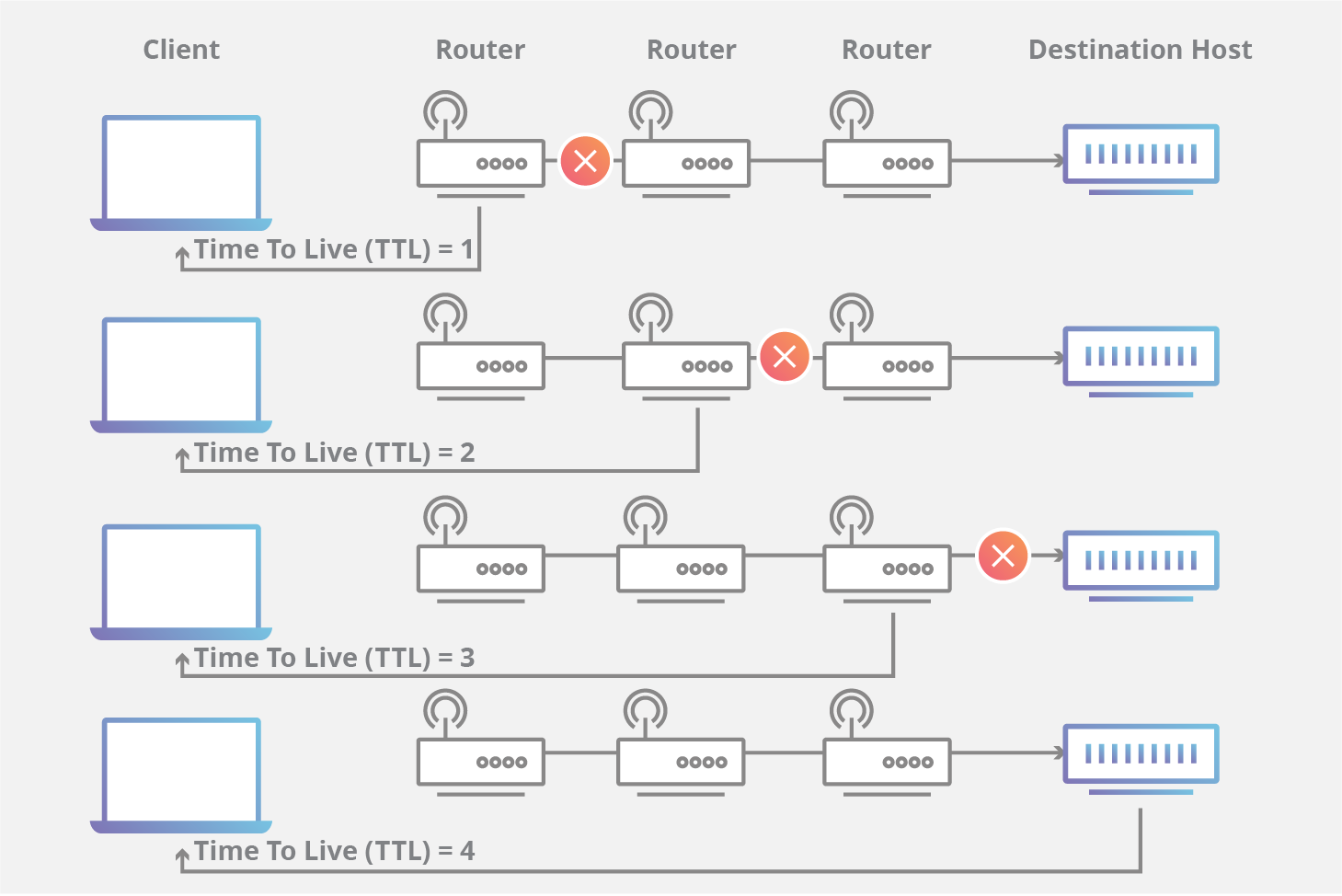 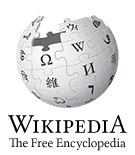 Time to live (TTL) or hop limit is a mechanism that limits the lifespan or lifetime of data in a computer or network.
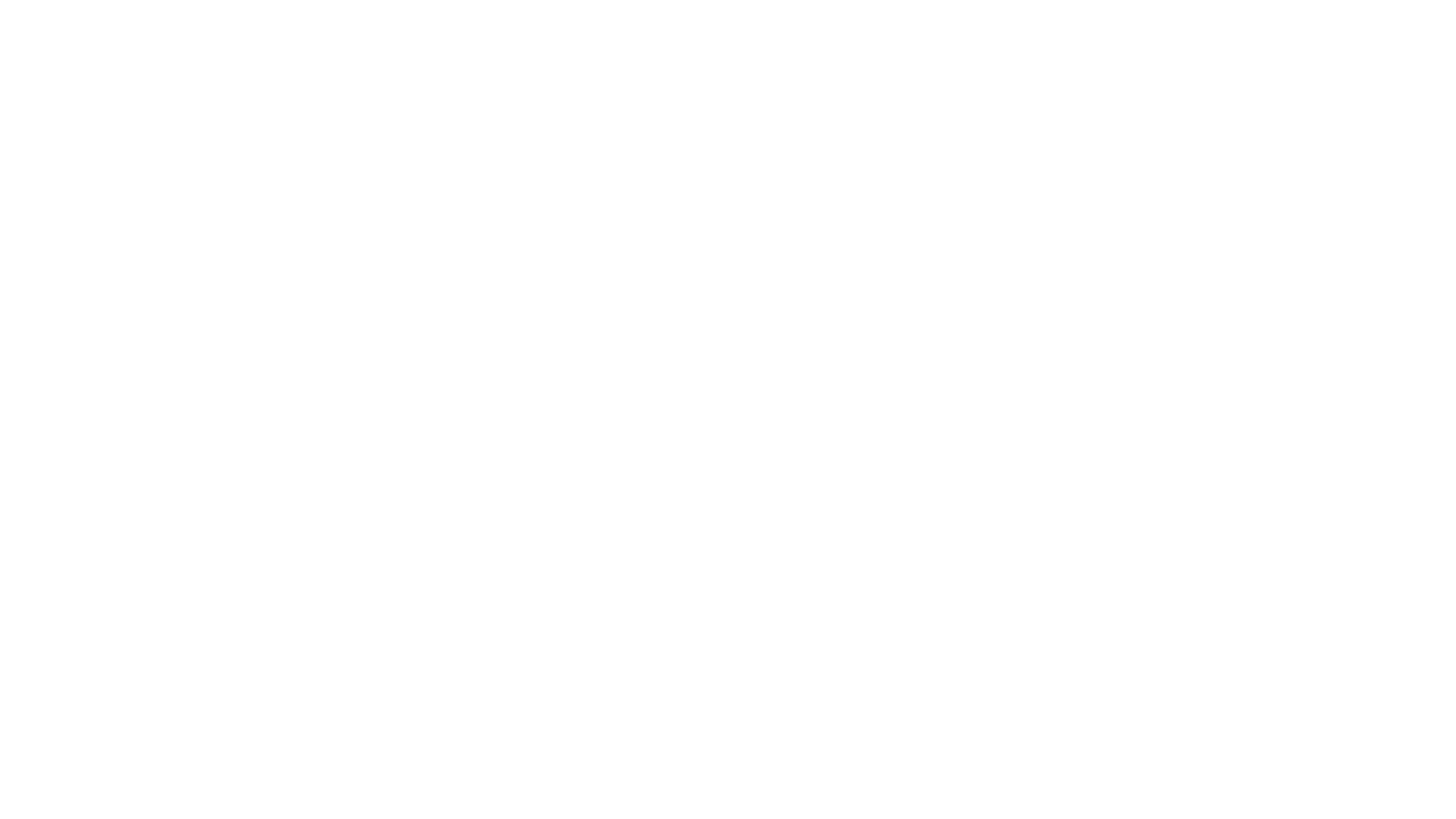 What’s the relevance?
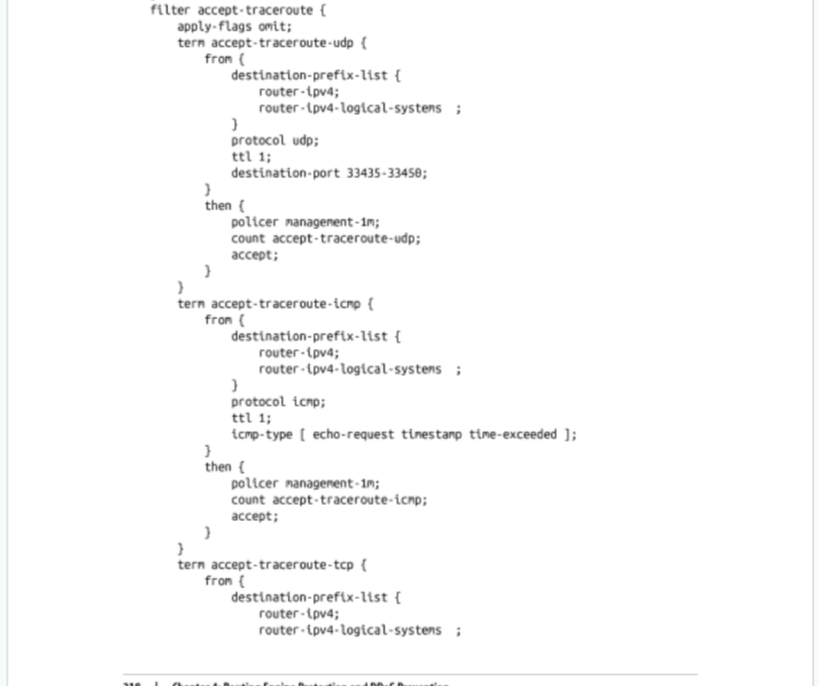 Where Destination is one of routers IP’s

Where the Protocol is TCP

Where TTL == 1


ACCEPT == Let the packet through the firewall so that the kernel can respond with the appropriate response...

ANY TCP PACKET WITH TTL == 1 gets through the firewall
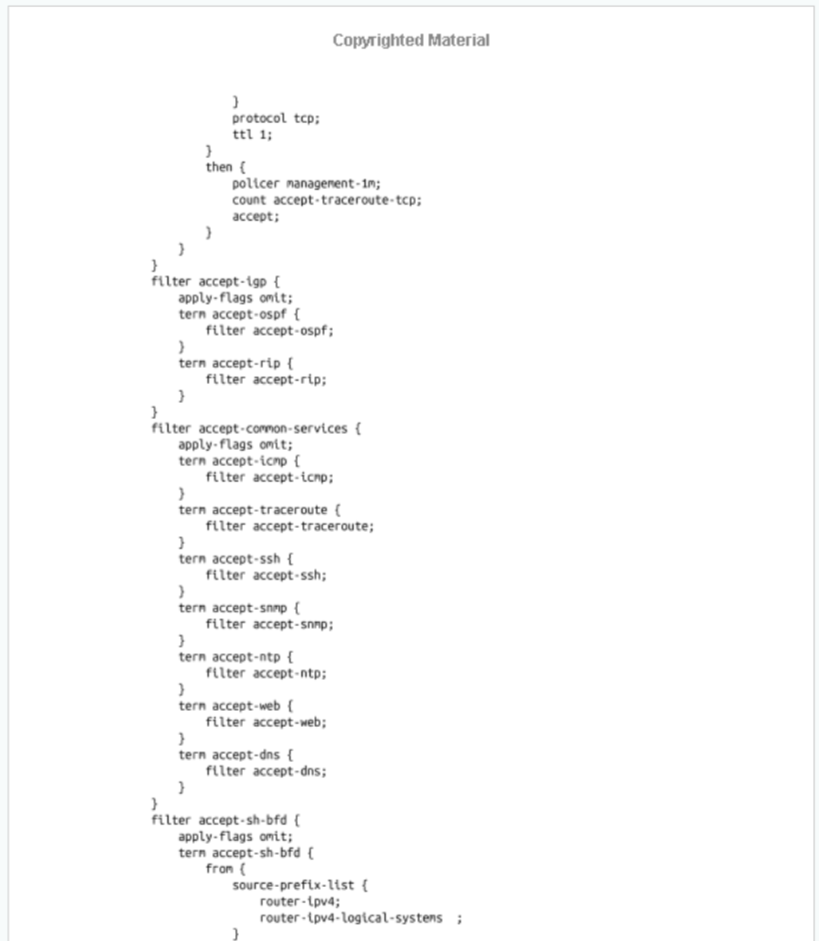 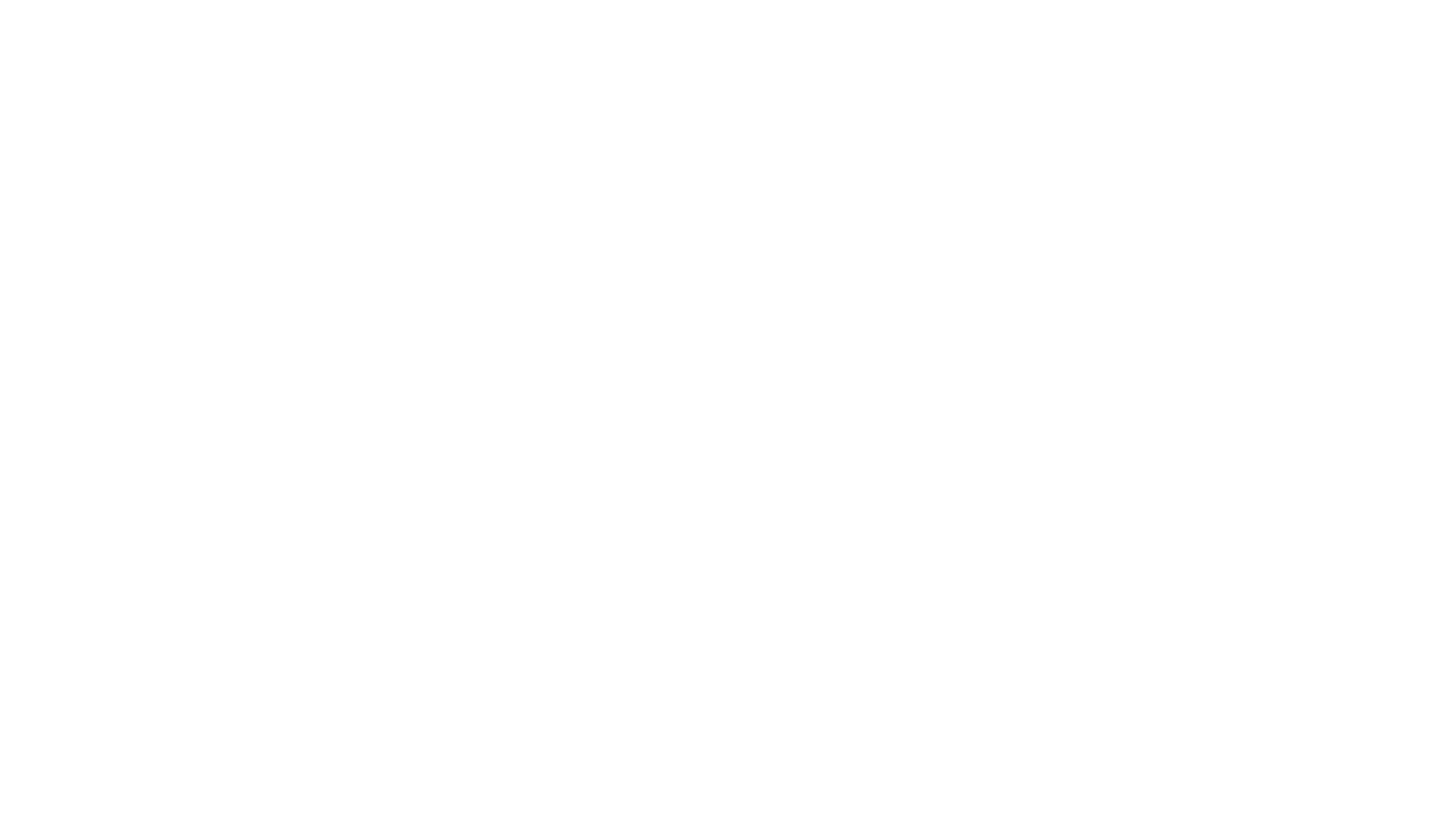 DANGER!!!
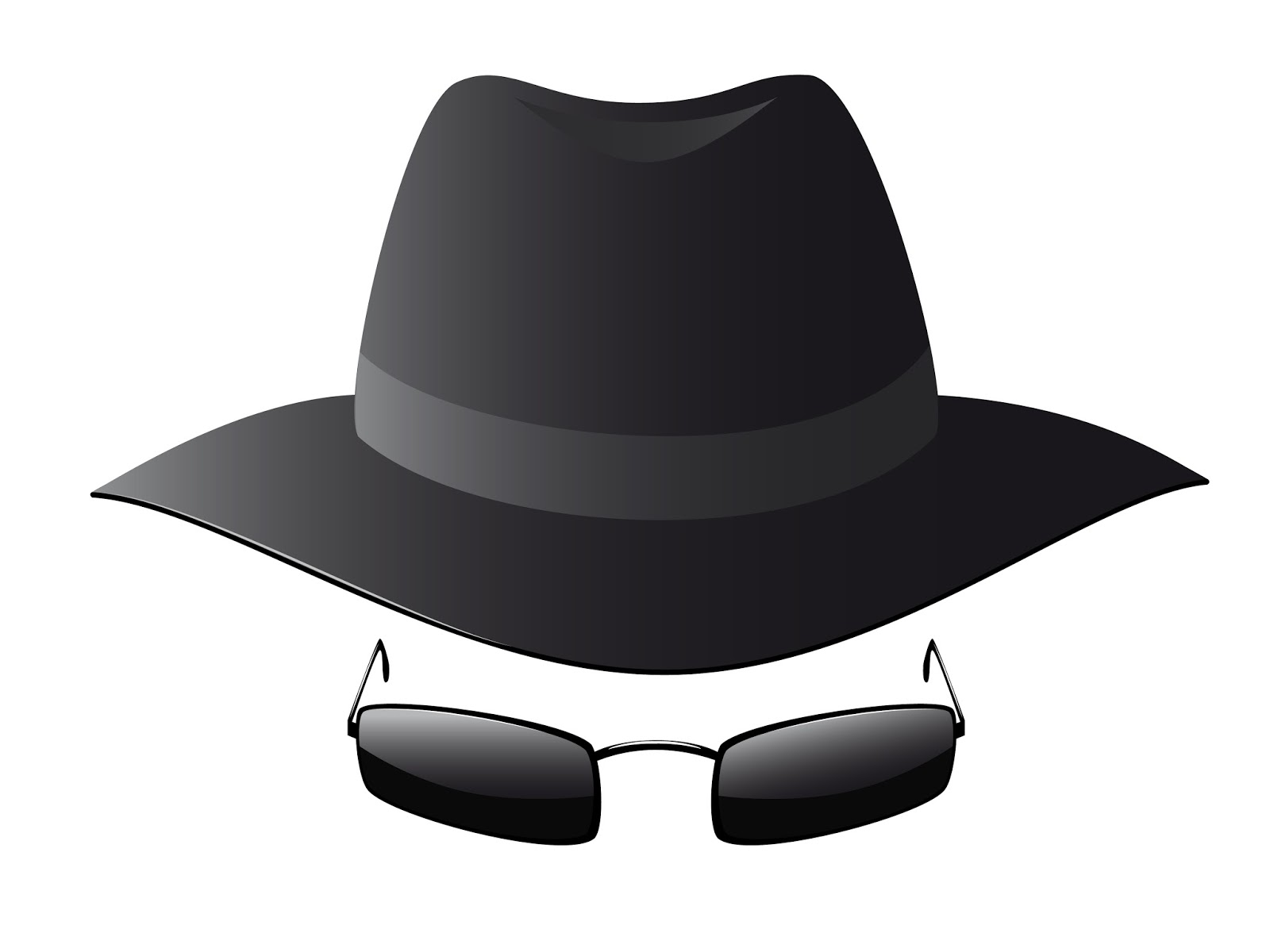 The internet is FULL of bad guys
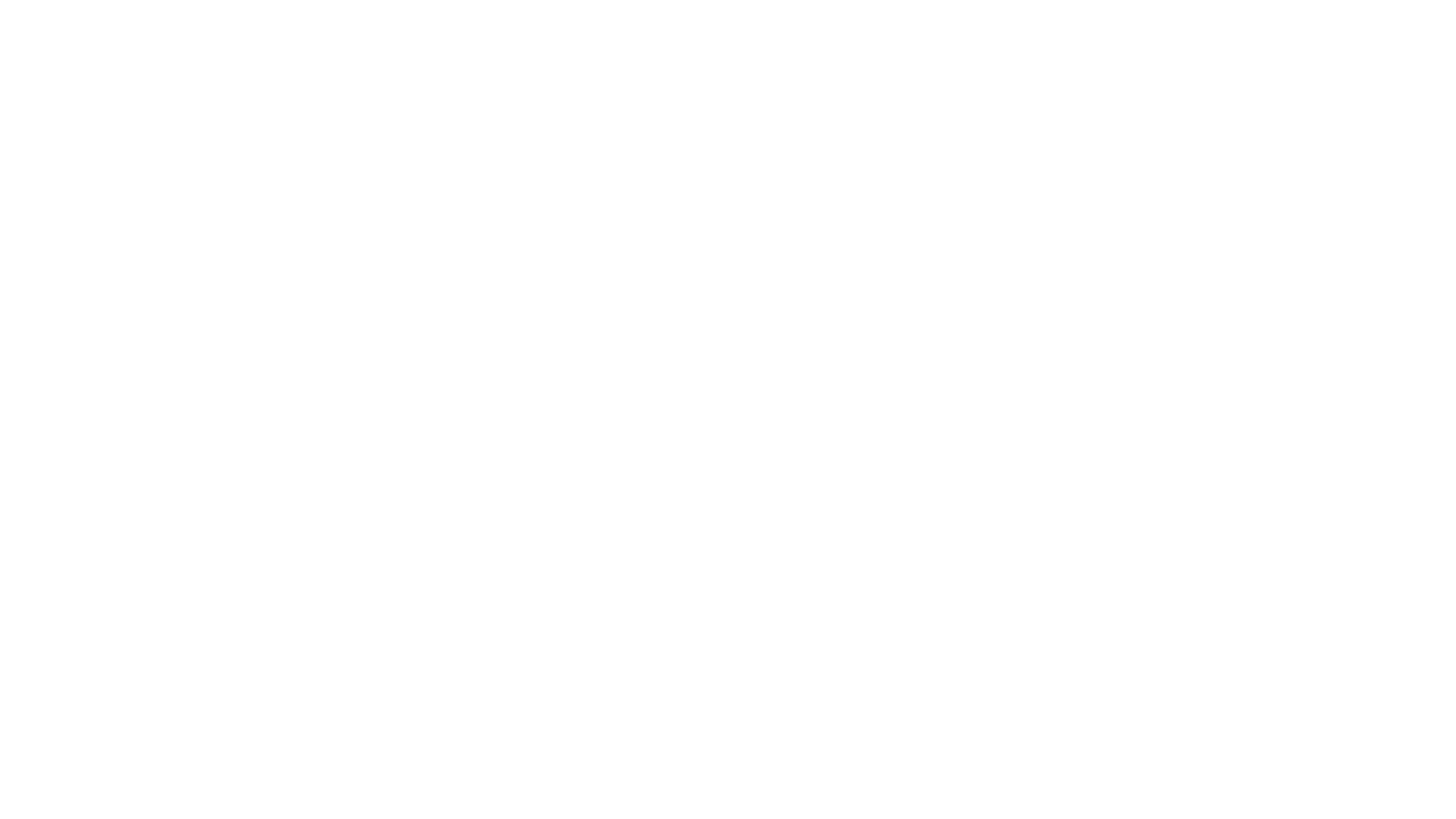 What’s the relevance?
ANY TCP PACKET WITH TTL == 1 gets through the firewall
Q: How do you manage a router?

Telnet?

SSH?

Some AaaS*


ALL OF THESE USE TCP
*Automation As A Service TM pending
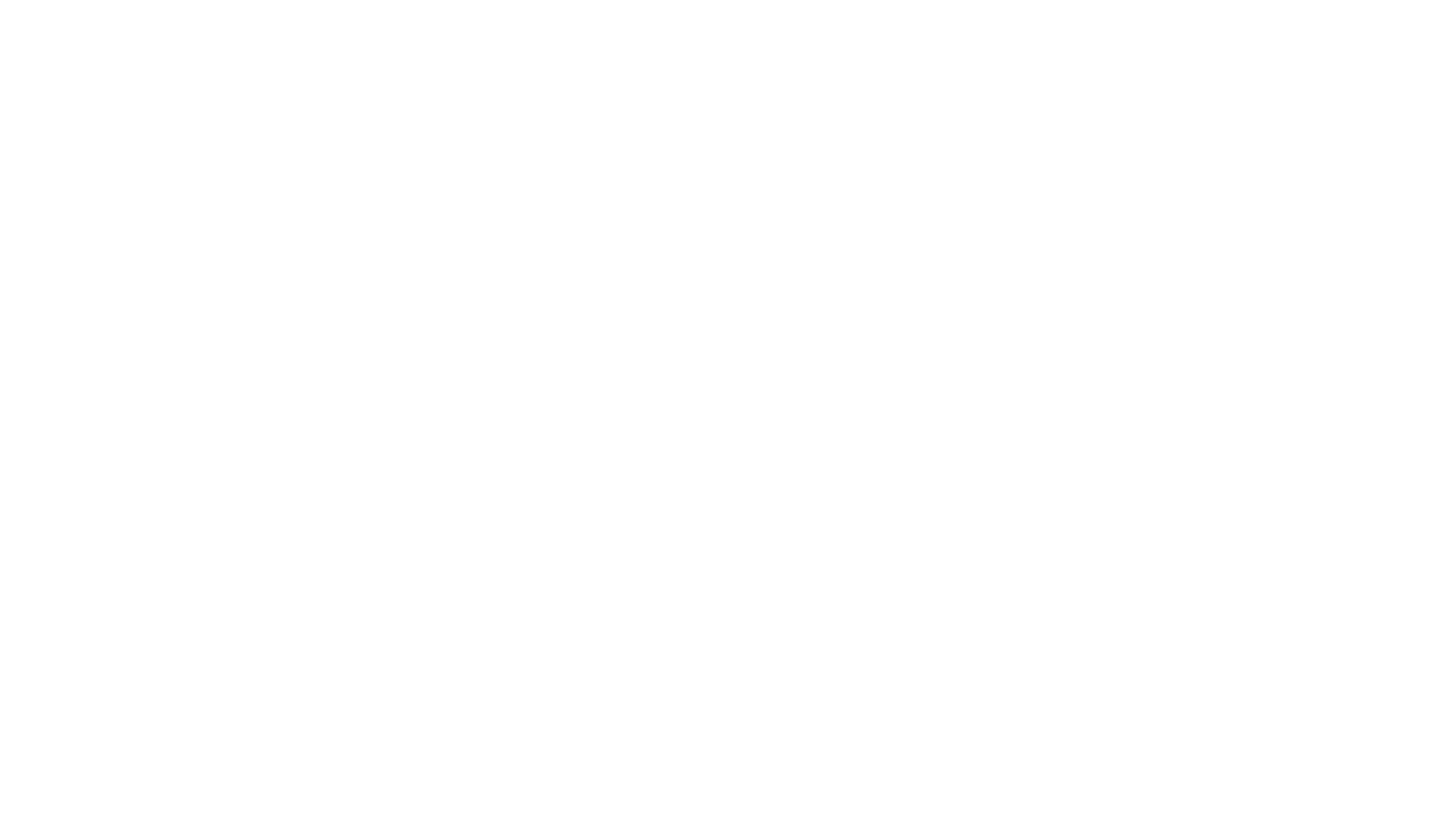 Junipers are common on the internet

Some ISPs have previously referenced this book for their firewall config

Juniper even recommend this book as good reference material

It’s co-authored by people at Juniper!

But it’s just an example right!
IT’S OK, NO ONE FOLLOWS TEXTBOOKSOR DO THEY?
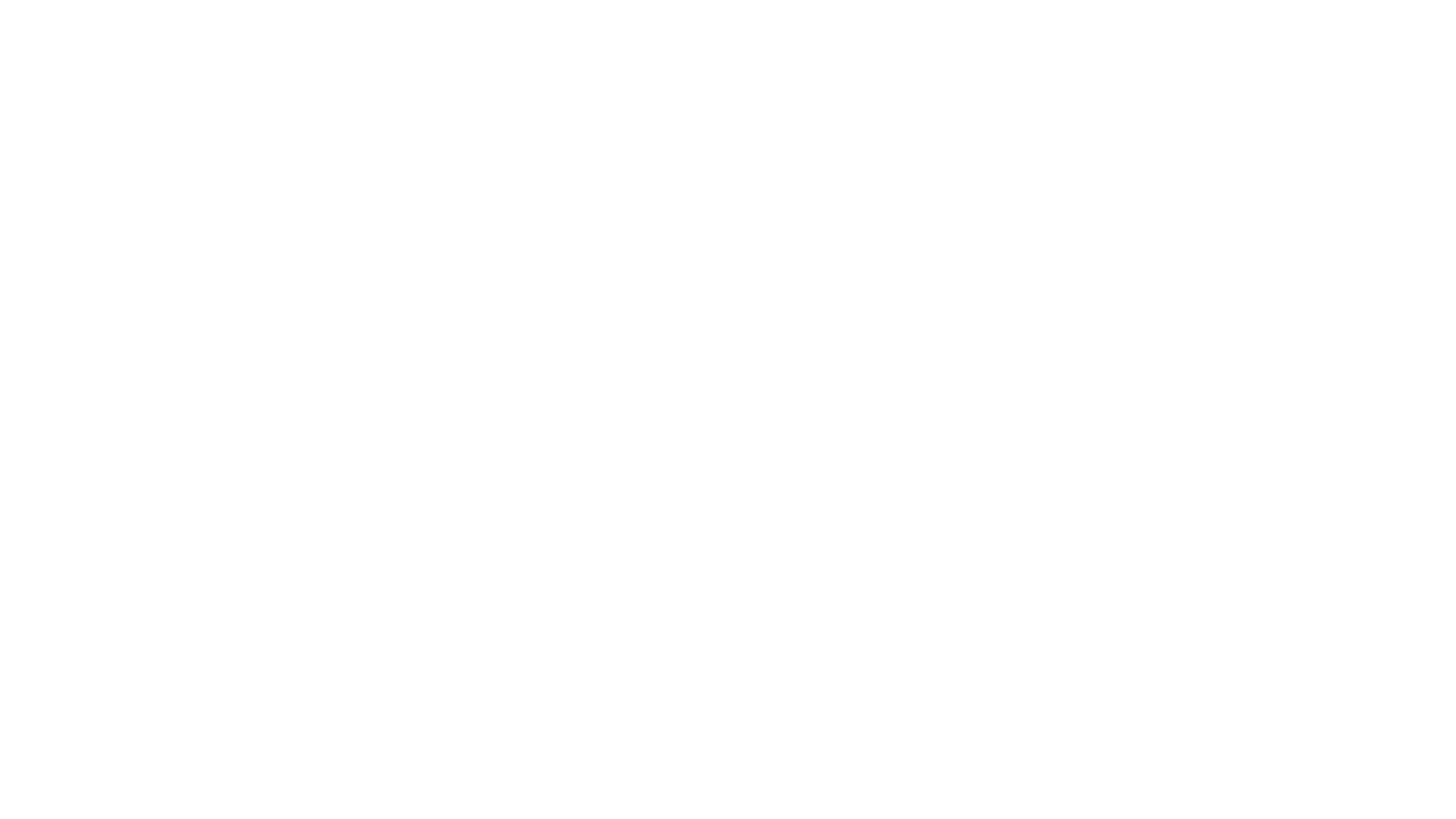 DISCLAIMER
I will not disclose any networks thatwere found to be ‘vulnerable’

All instances have been ethically reportedand subsequently fixed

Don’t try this at home
(at least without permission from the owner)
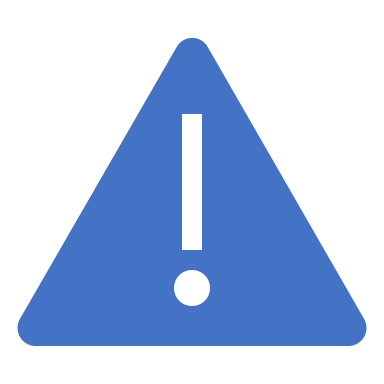 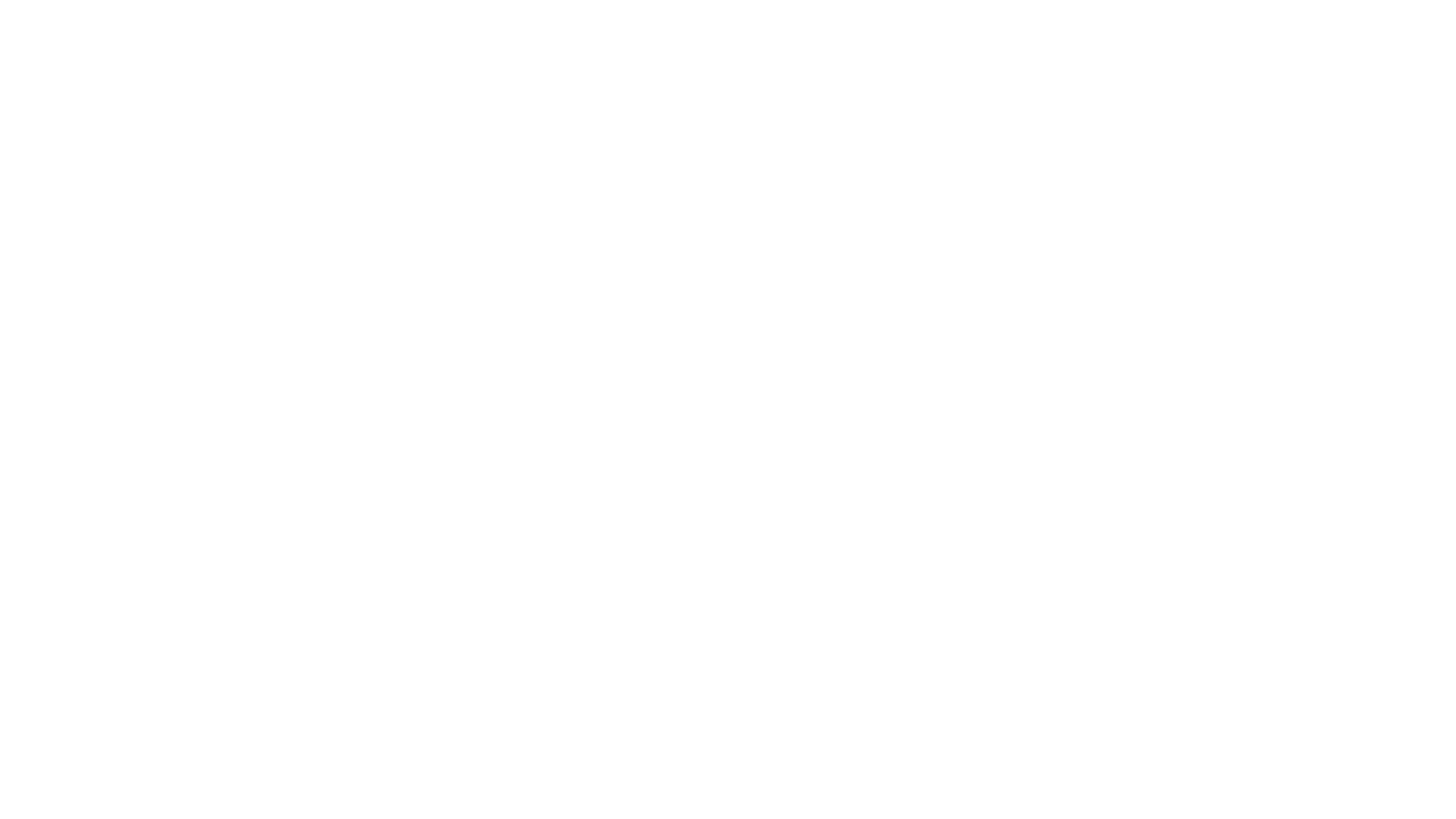 Let’s try this out
Use a device that would not normally have access to the host

Verify it can’t access the host
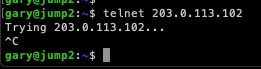 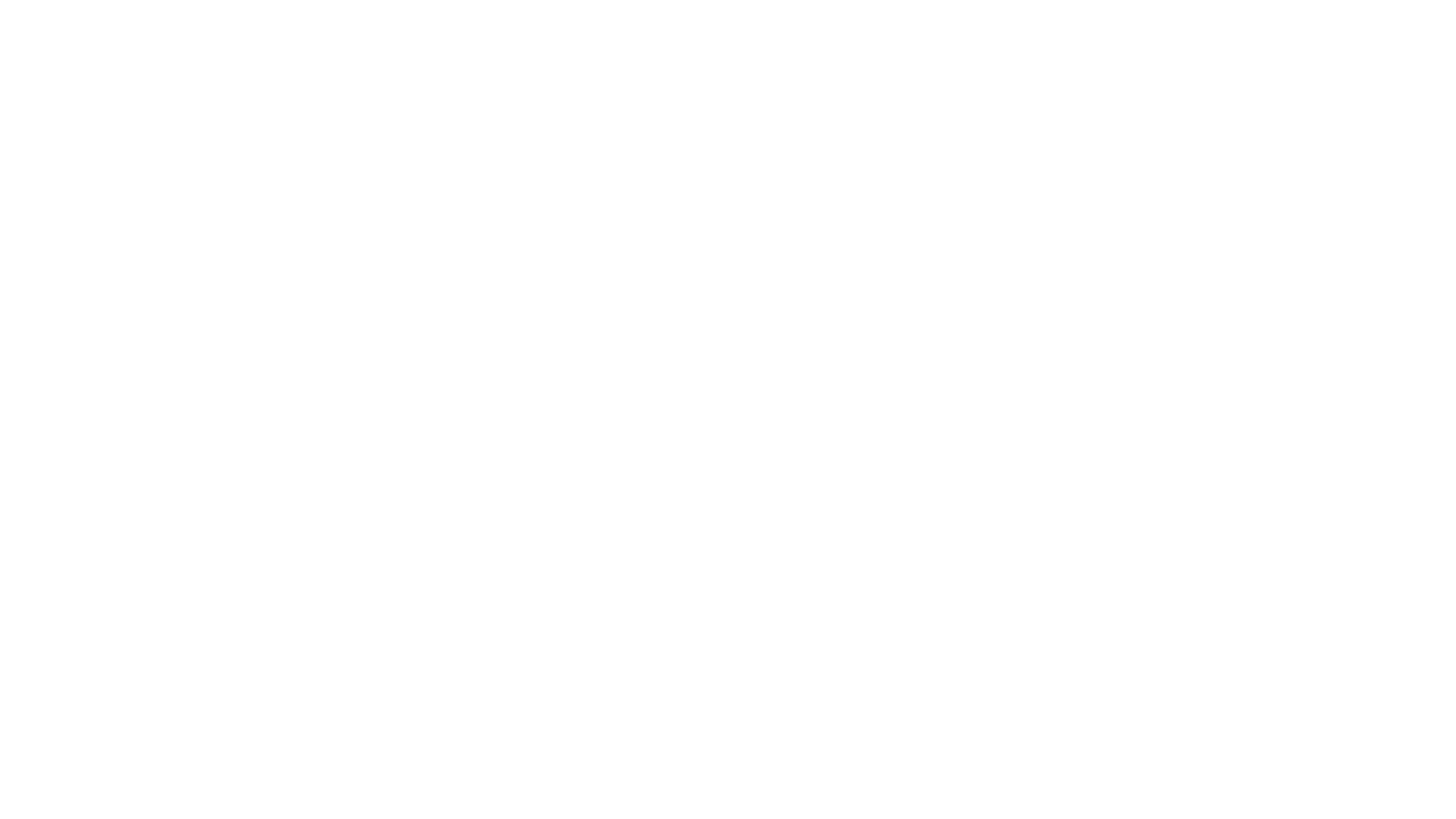 Let’s try this out
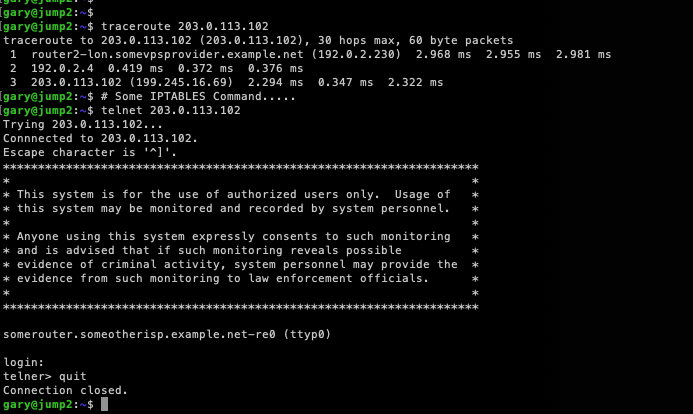 Work out distance

Access the host
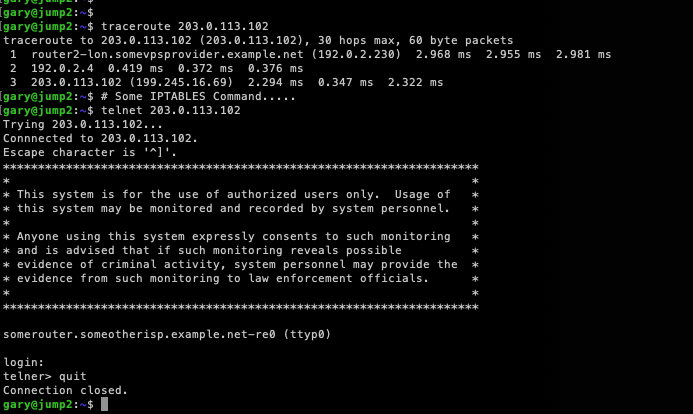 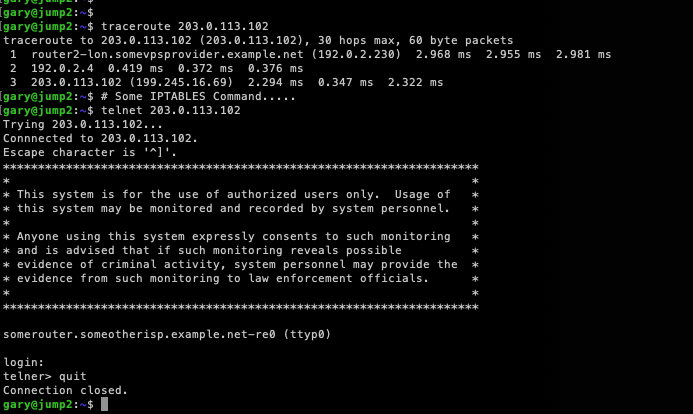 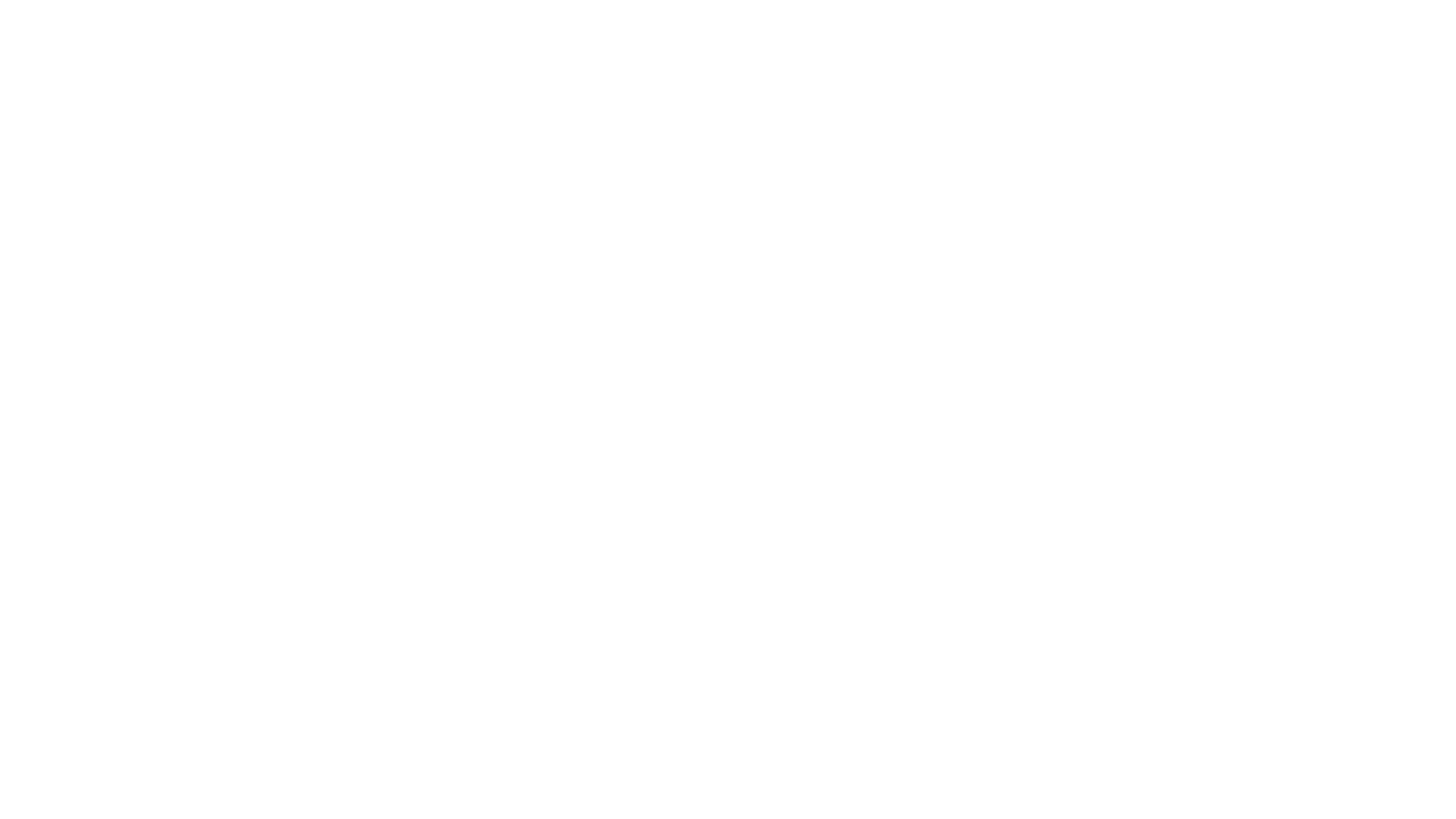 What next?
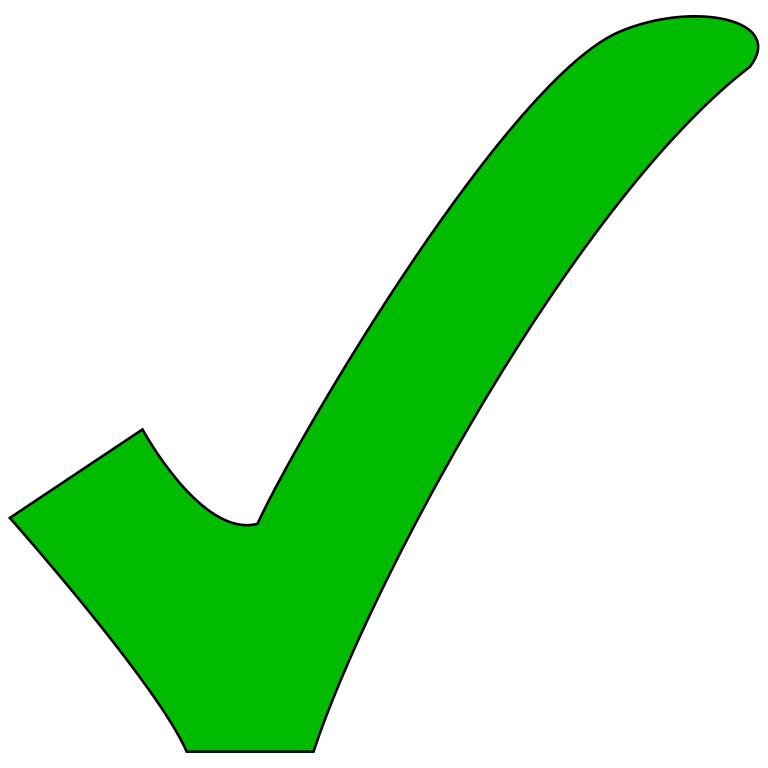 Report to the affected network(s)



Report to the vendor and the publisher
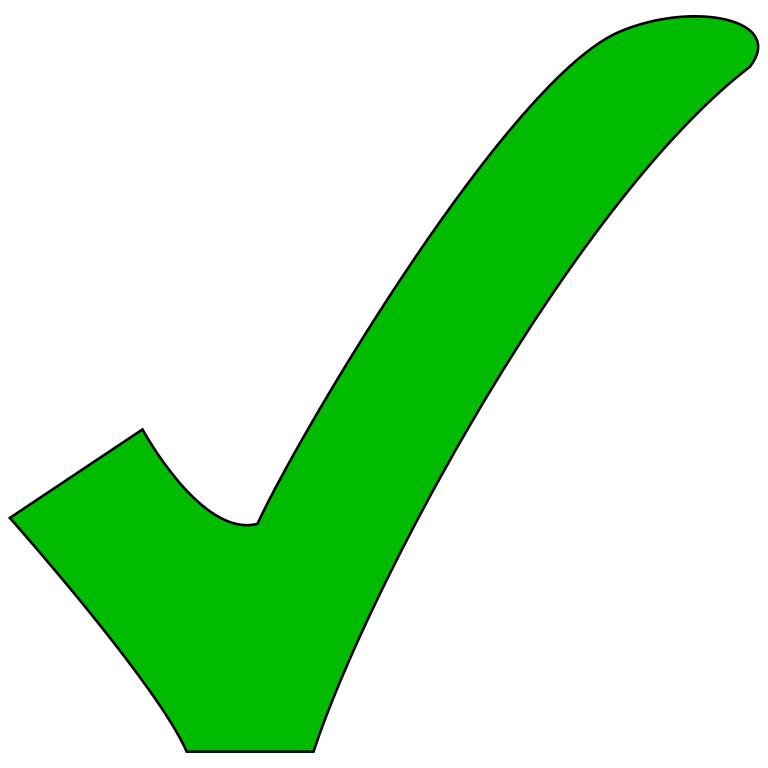 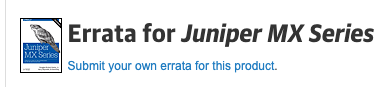 Questions?